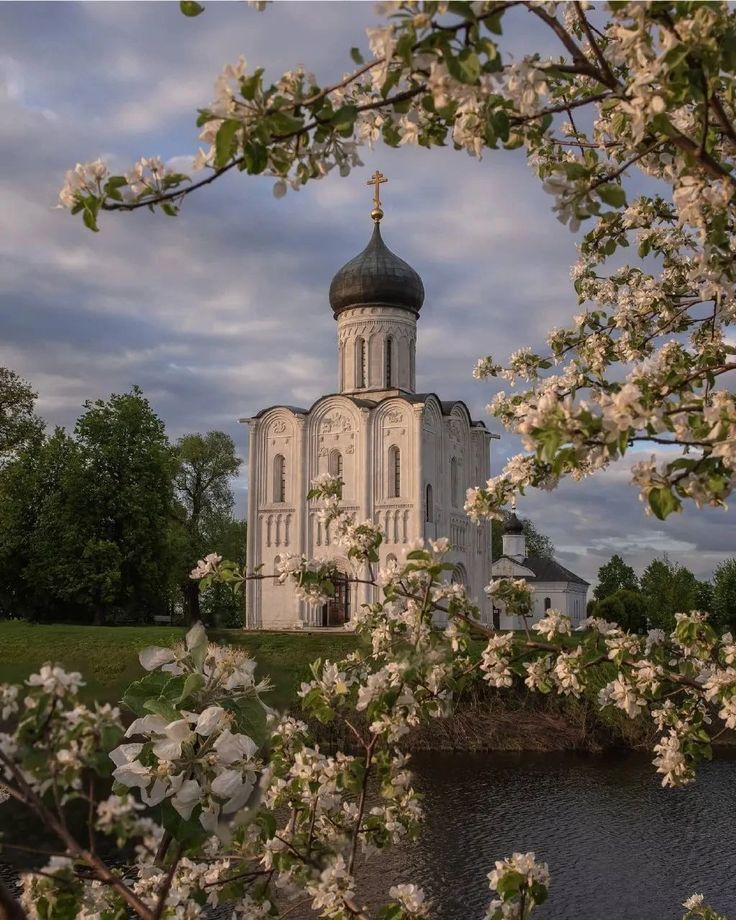 Урок 17. 
Храмы России.
VV
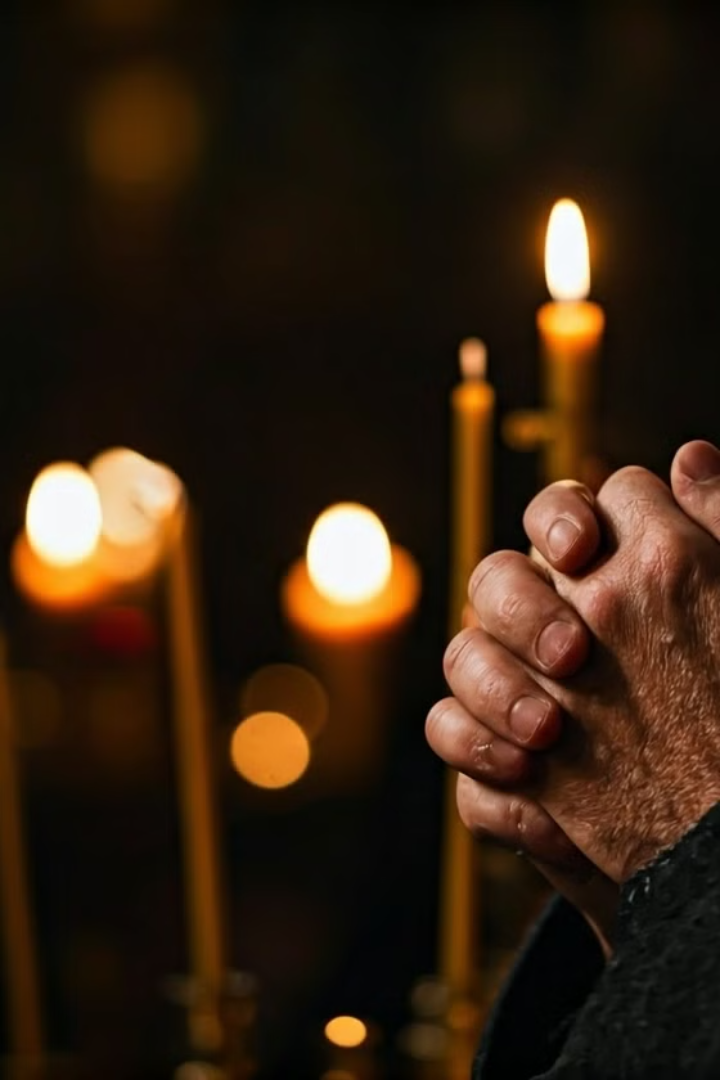 Что мы узнаем?
Почему в древности храмы строили на возвышенности
Что люди делаютв храмах
1
2
Как правильно себя
вести в храме
3
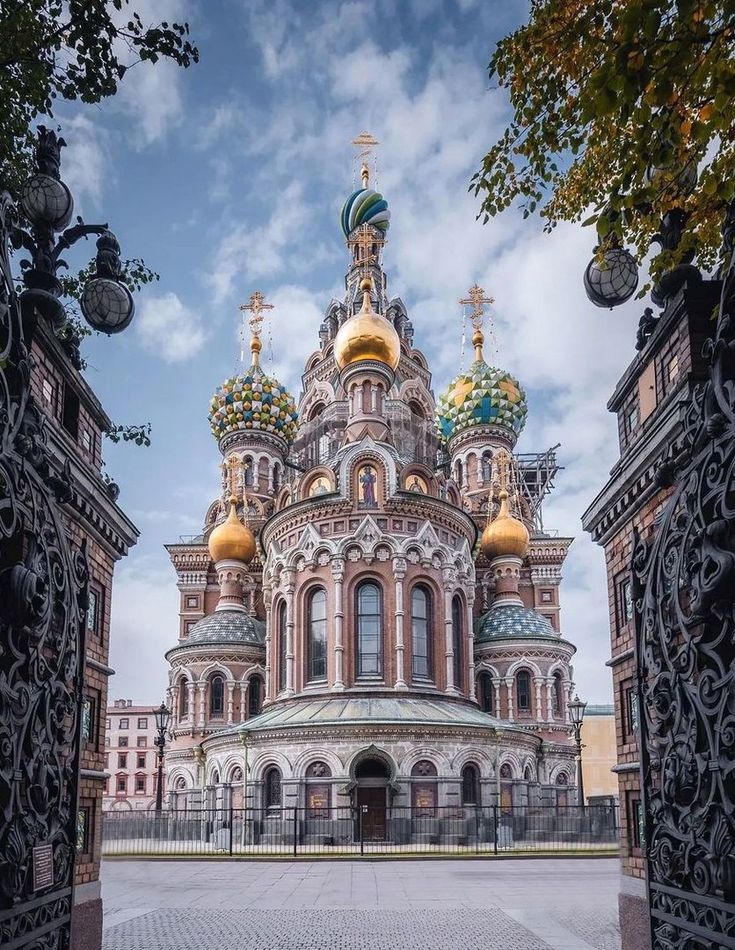 Особенности храма
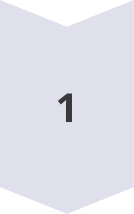 Вместо обычной плоской крыши– купол с крестом
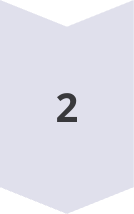 Купол похож на огонёк свечиили на шлем богатыря
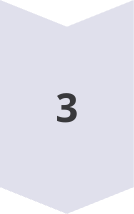 Храм собирает людей внутри себя
Почему храмы строили на возвышенности?
Для безопасности и 
защищённости
Чтобы их было хорошовидно издалека
Религиозное значение
Возвышенности часто воспринимались как места, приближенные к небесам и божественному. Это создавало ощущение святости и важности места, что делало его более подходящим для поклонения и ритуалов.
Храмы, расположенные на возвышенностях, были хорошо видны издалека, что символизировало их важность в жизни общества. Это также облегчало доступ к ним, так как они могли служить ориентирами для паломников и путешественников.
Расположение храмов на высоте обеспечивало дополнительную защиту от врагов и стихийных бедствий. Храмы на возвышенностях были менее уязвимы для нападений и могли служить укрытием для местного населения.
Для любознательных
Храмы
Посвящены христианскому празднику или святому
Посвящены какому-либо событию
(храмы-памятники)
Храм Рождества Пресвятой Богородицы
Храм Святой Троицы
Храм Николая Чудотворца
Храм Христа Спасителя
Храм великомученика Георгия
Победоносца
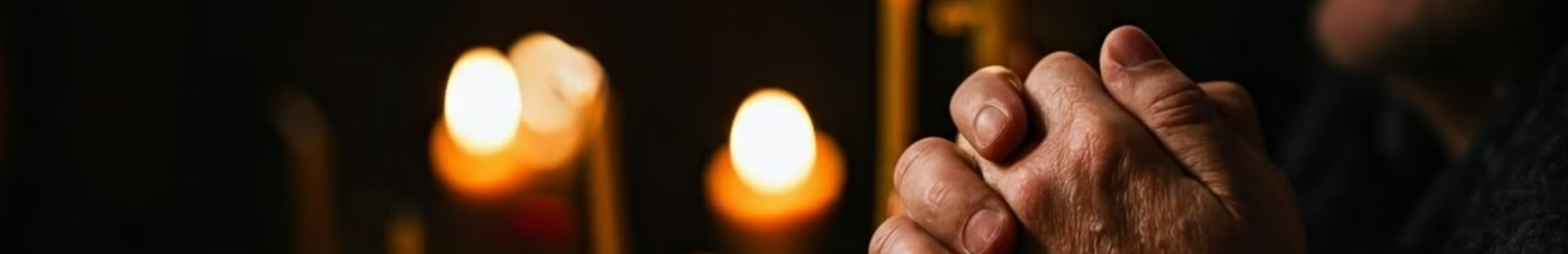 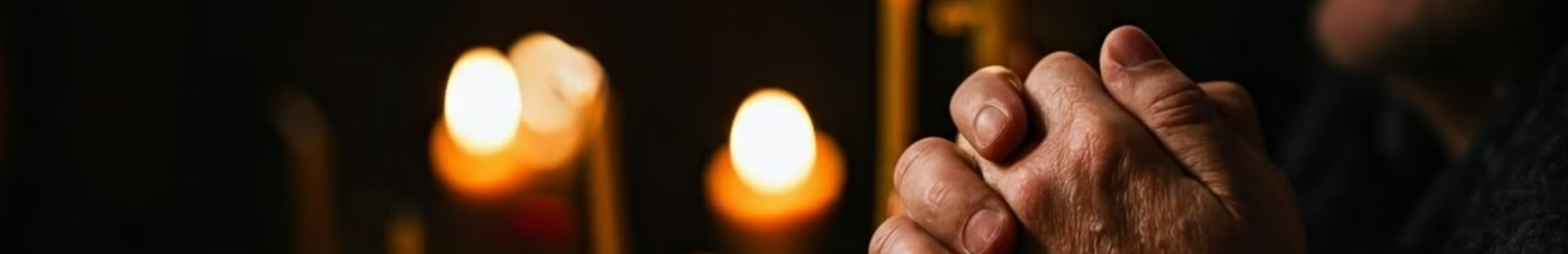 Что и кого мы встречаем внутри?
Священник
Возглавляет молитву и является для людей наставником в вере
Икона
Священное изображение
Прихожане
Люди, которые приходят молиться в храм
Благословение
Особое пожелание во имя Бога для совершения добрых дел
Иконостас
Стена из икон
Как нужно вести себя в храме?
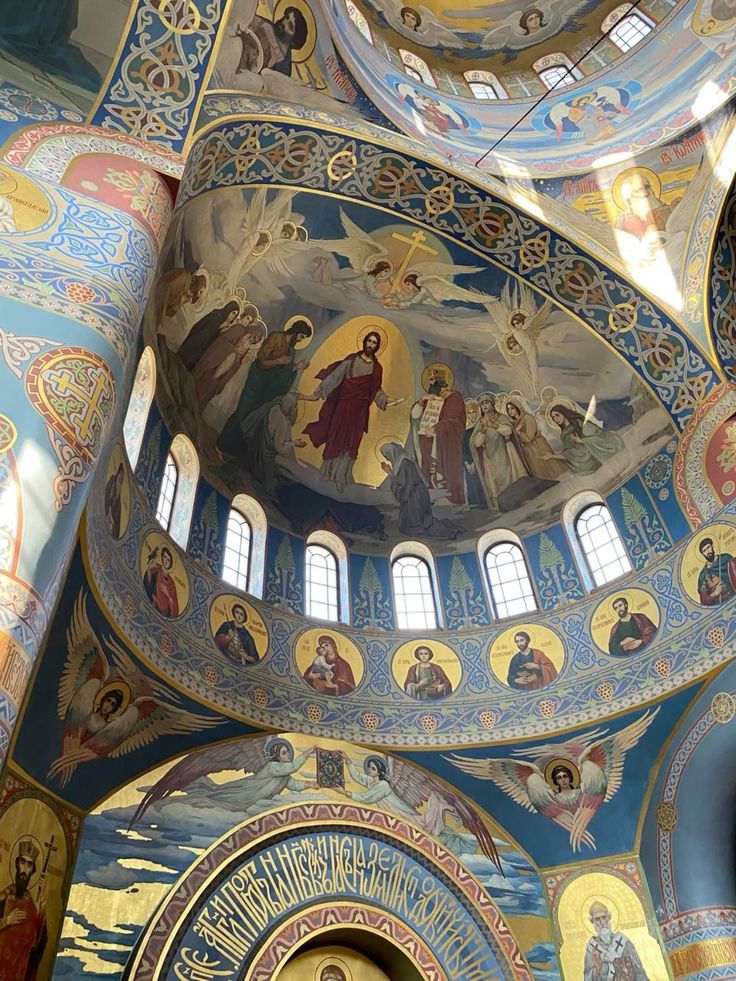 Мужчины должны снимать головной убор,а женщины – покрыть голову. Одежда должна быть
опрятной и скромной.
1
Во время молитвы христиане ставят на подсвечники
свечи, крестятся – изображают на себе крест, -- и
кланяются.
2
В храме нужно вести себя тихо.
3
Для любознательных
Самый древний каменный храм – Софийский собор
в Великом Новгороде
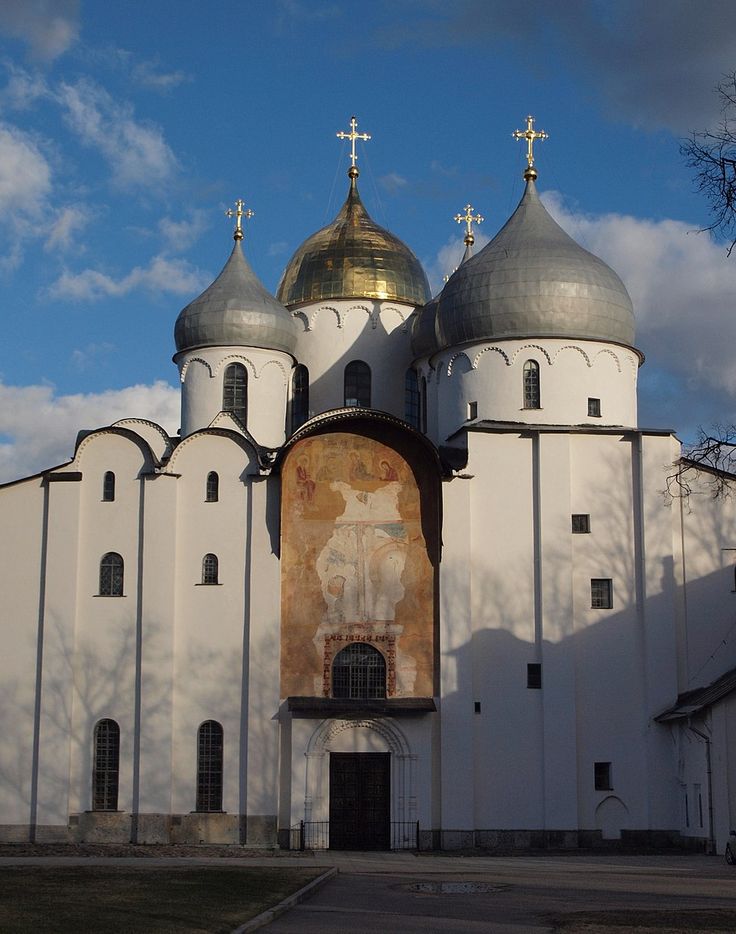 Софийский собор в Великом Новгороде — один из самых значительных памятников архитектуры Древней Руси. Он был построен в 1045-1050 годах по указанию князя Ярослава Мудрого и стал важным центром православия на Руси.
Пользуясь учебником, объясните значения слов:
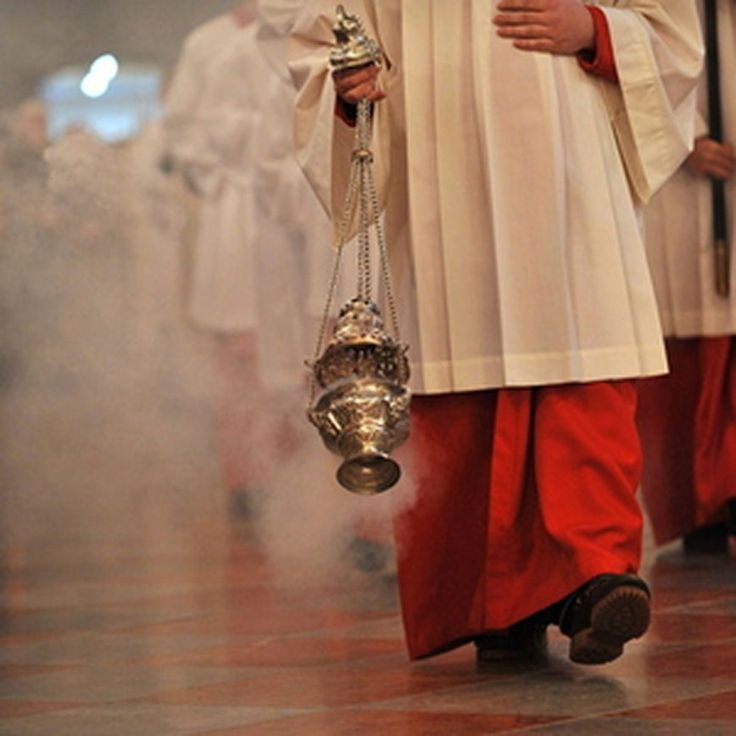 Ладан – это…
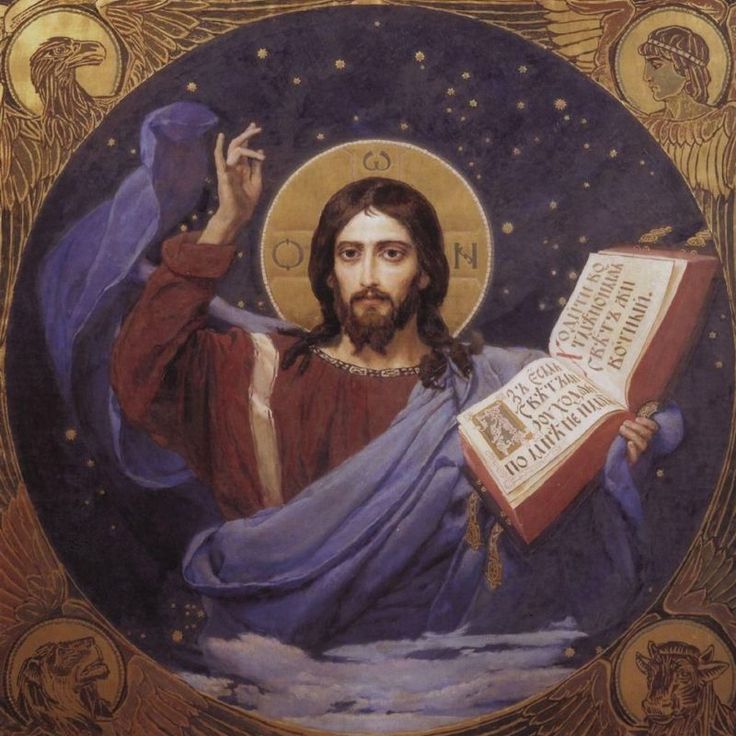 Икона – это…
Пользуясь учебником, объясните значения слов:
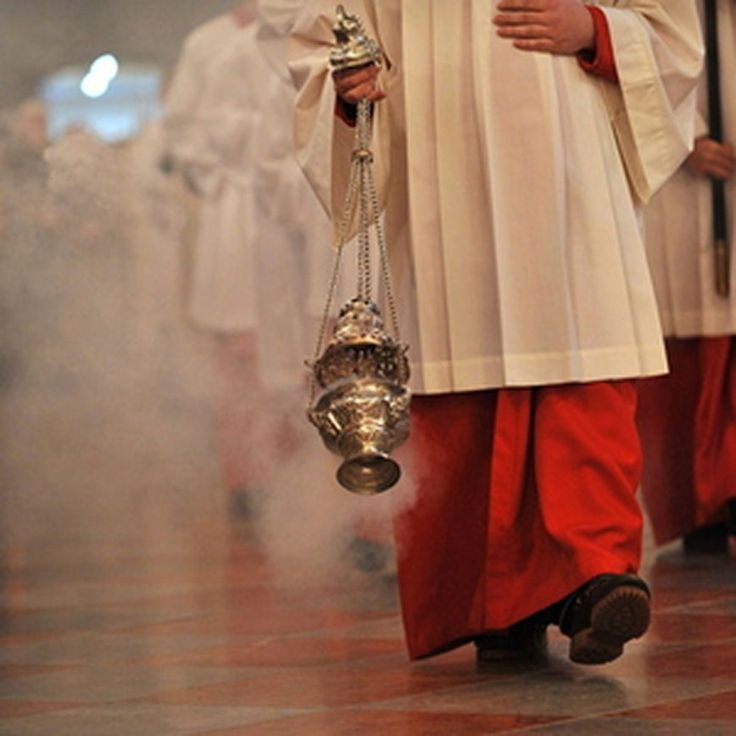 Ладан – это ароматная древесная смола, которую используют во время службы
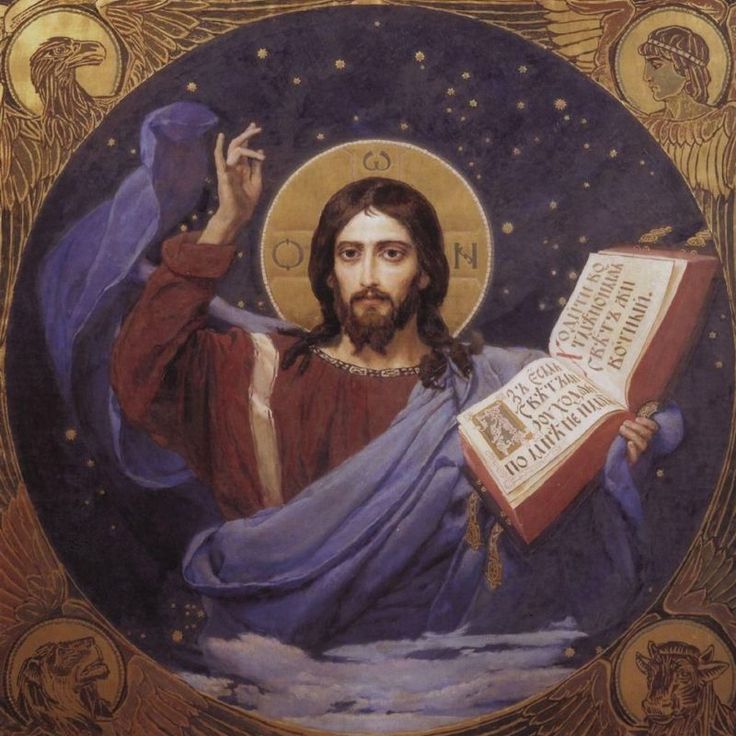 Икона – это священное изображение, которое можно увидеть в храме
Пользуясь учебником, объясните значения слов:
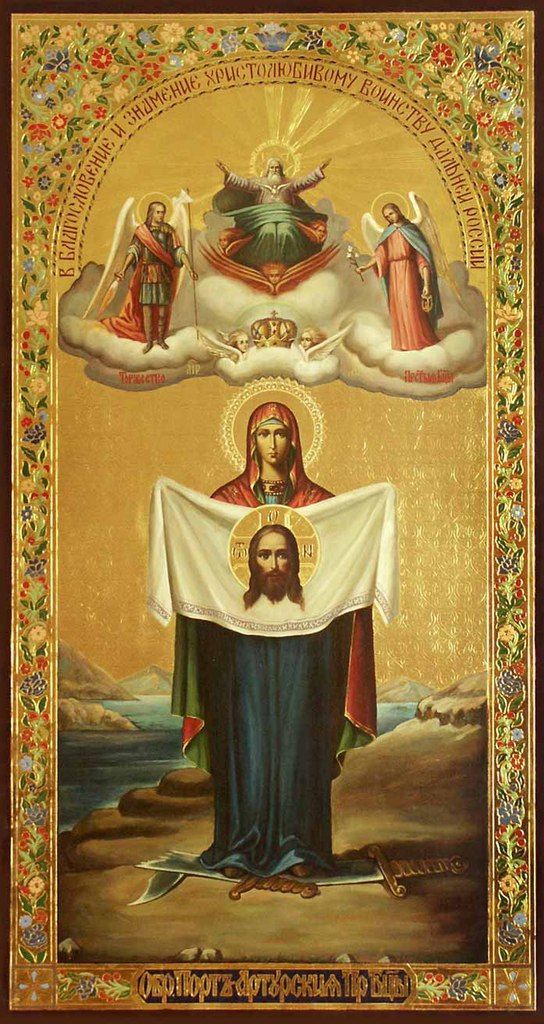 Благословение – это…
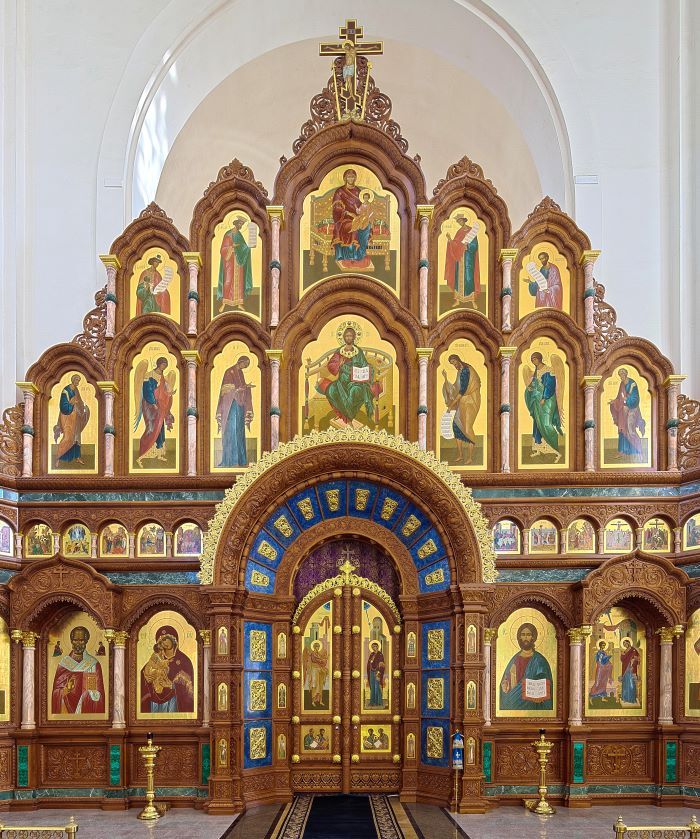 Иконостас – это…
Пользуясь учебником, объясните значения слов:
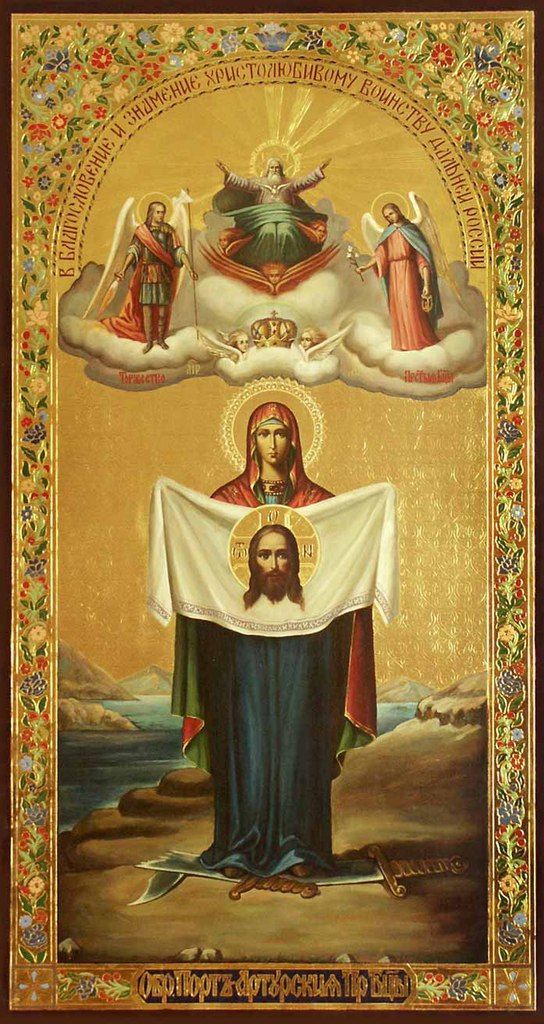 Благословение – это особое пожелание во имя Бога для совершения добрых дел
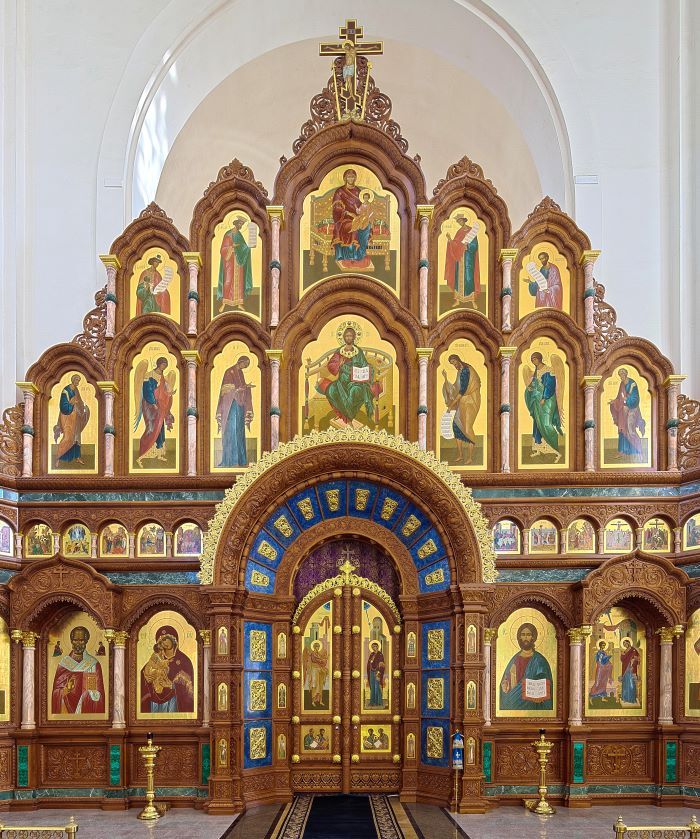 Иконостас – это высокая стена из икон
Пользуясь учебником, объясните значения слов:
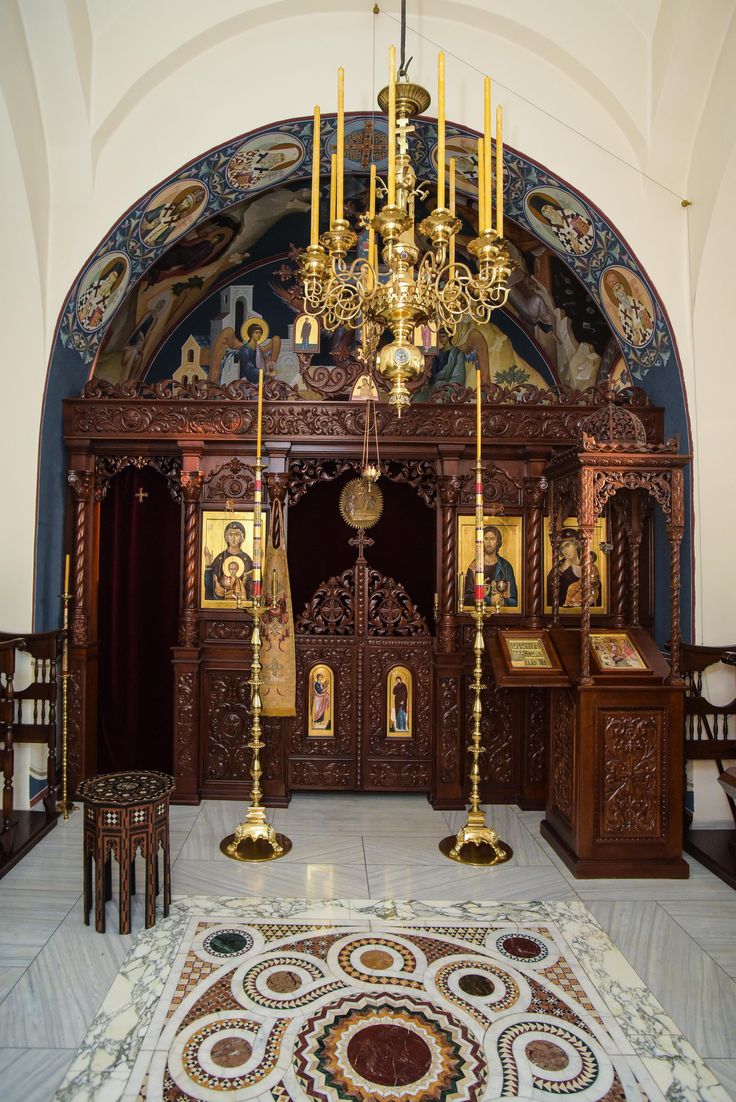 Алтарь – это…
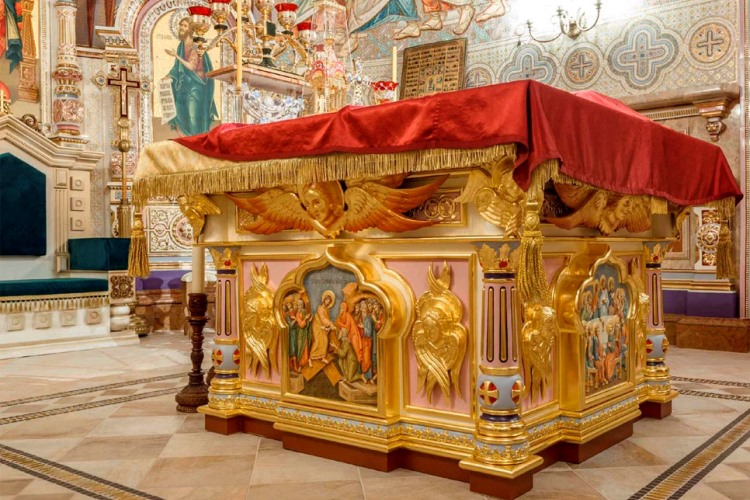 Престол – это…
Пользуясь учебником, объясните значения слов:
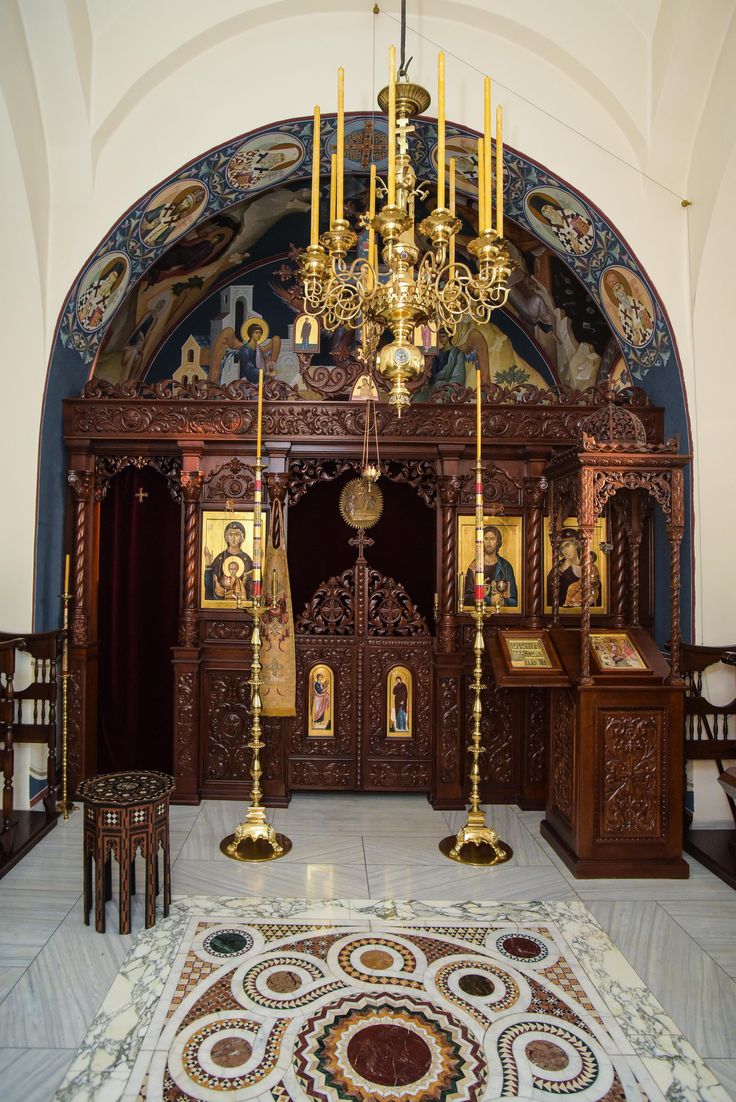 Алтарь – это самая главная часть храма
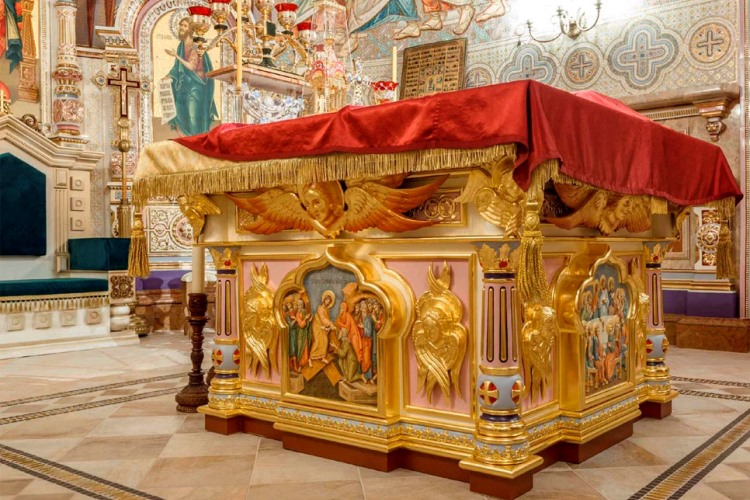 Престол – это четырёхугольный стол посередине алтаря
Послушайте колокольный звон и ответьте на вопрос: для чего он звучит?
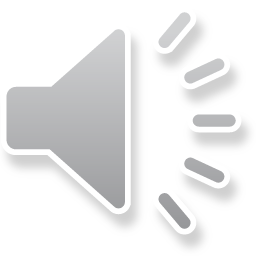 Послушайте колокольный звон и ответьте на вопрос: для чего он звучит?
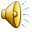 Этим звоном верующим возвещается благая весть о начале Богослужения в храме.
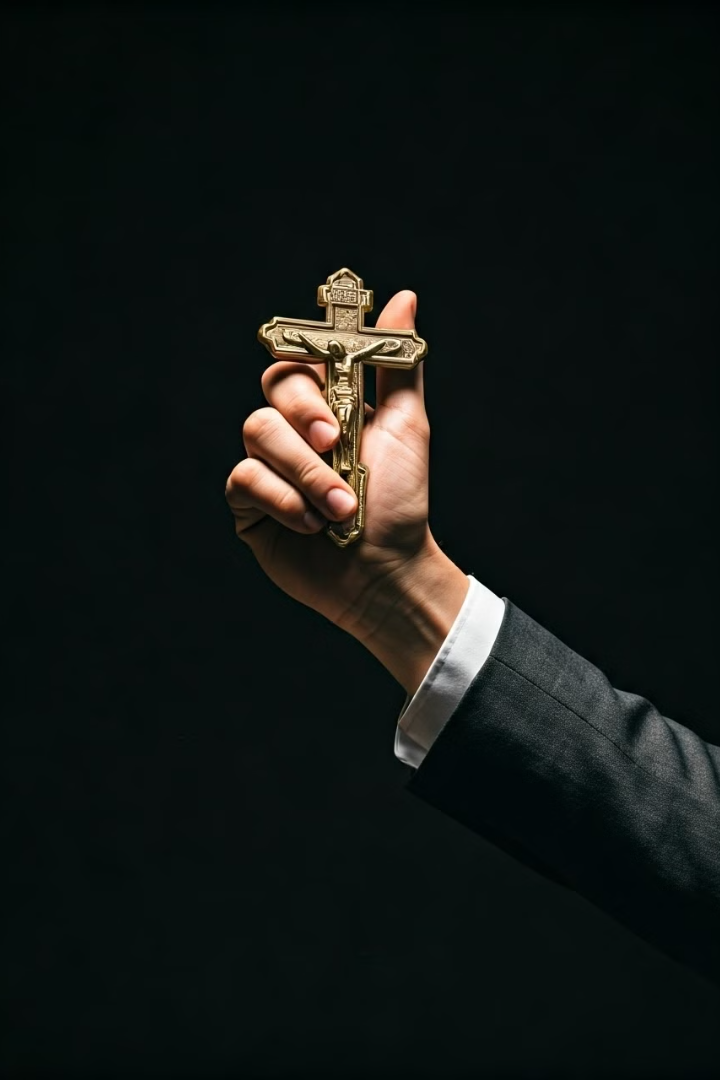 Заключение и вопросы
В настоящее время люди также нуждаются в храмах, именно поэтому ежегодно строят по одному или два новых, а также восстанавливают старые.
Храм представляет собой единство неба – Божественного света – и людей, которые стремятся к этому свету.